Учитесь  властвовать собойОбучение подростков управлению эмоциональным состоянием.
автор: педагог-психолог
Гусева О.А.
Эмоциональное напряжение – психическое состояние, обусловленное ожиданием неприятных для субъекта событий,  сопровождаемое ощущением общего дискомфорта, тревоги, иногда страха.
Основной причиной возникновения напряжения является неудовлетворенная потребность (Л. В. Куликов).
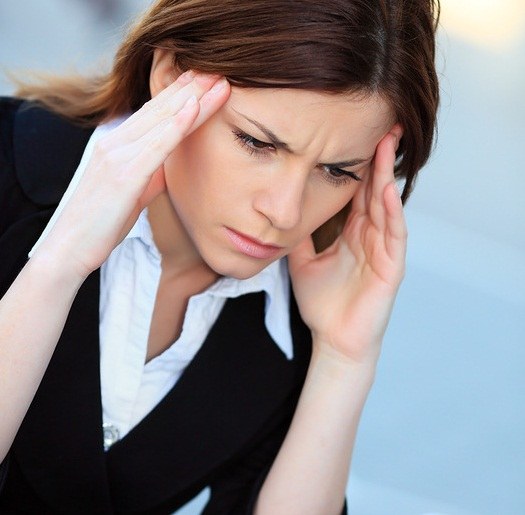 Источники  напряжения
Проблемы 
   с друзьями




Серьезные семейные проблемы
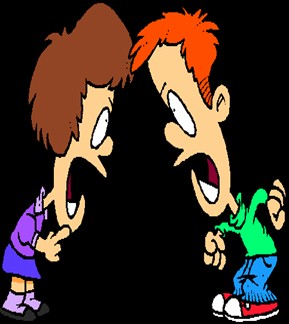 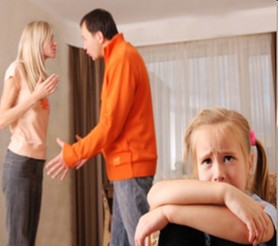 Источники  напряжения
Изменения, происходящие с телом
   (слишком высокий, низкий, толстый, неуклюжий, прыщавый..)
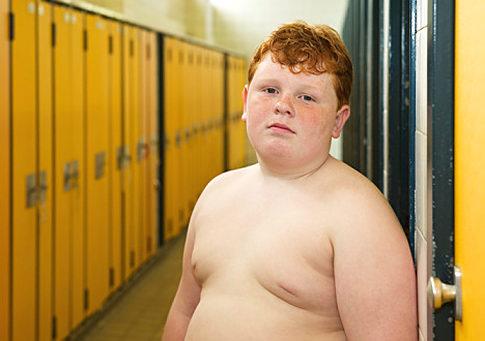 Источники  напряжения
Смерть любимого питомца или близкого родственника
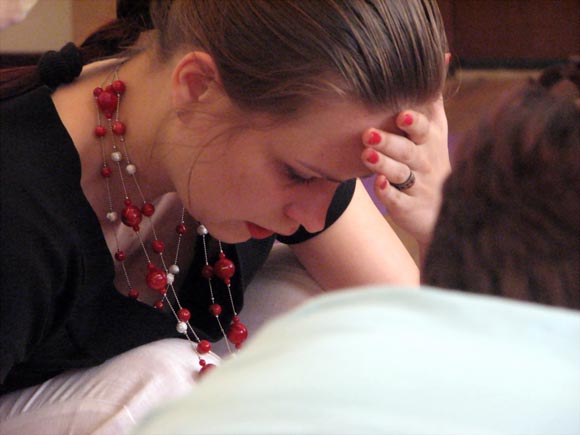 Источники  напряжения
Слишком много дел и необходимость соответствовать слишком высоким требованиям или ожиданиям
Написать реферат..
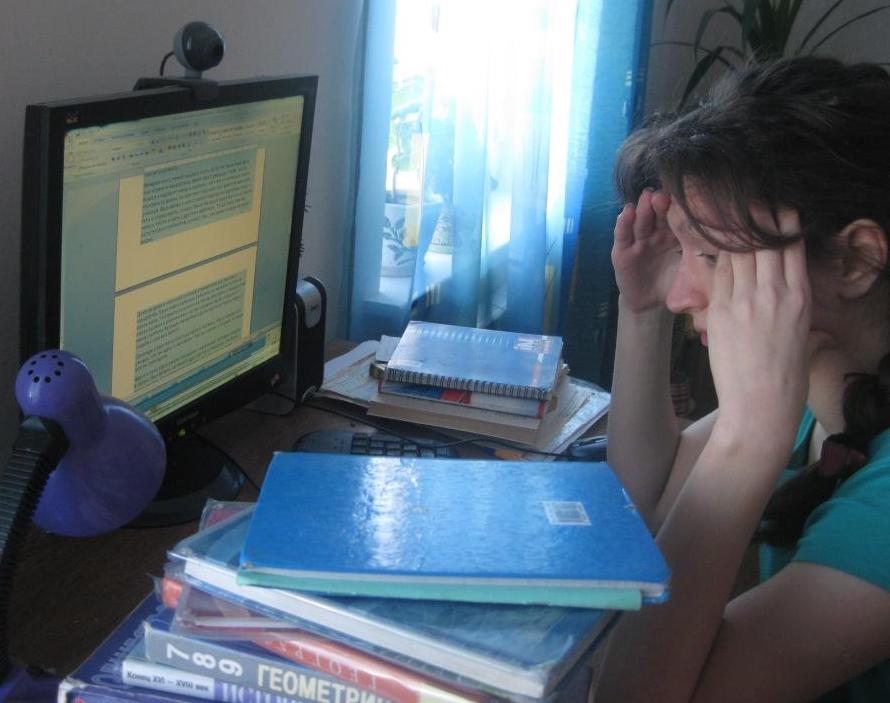 Успеть на тренировку..
Убраться в комнате..
Выучить физику
Методы снятия эмоционального напряжения
Метод глубокого дыхания.
Медленное и глубокое дыхание 
понижает возбудимость нервных 
и способствует мышечному
расслаблению.
Частое дыхание, наоборот,
обеспечивает высокий уровень
активности
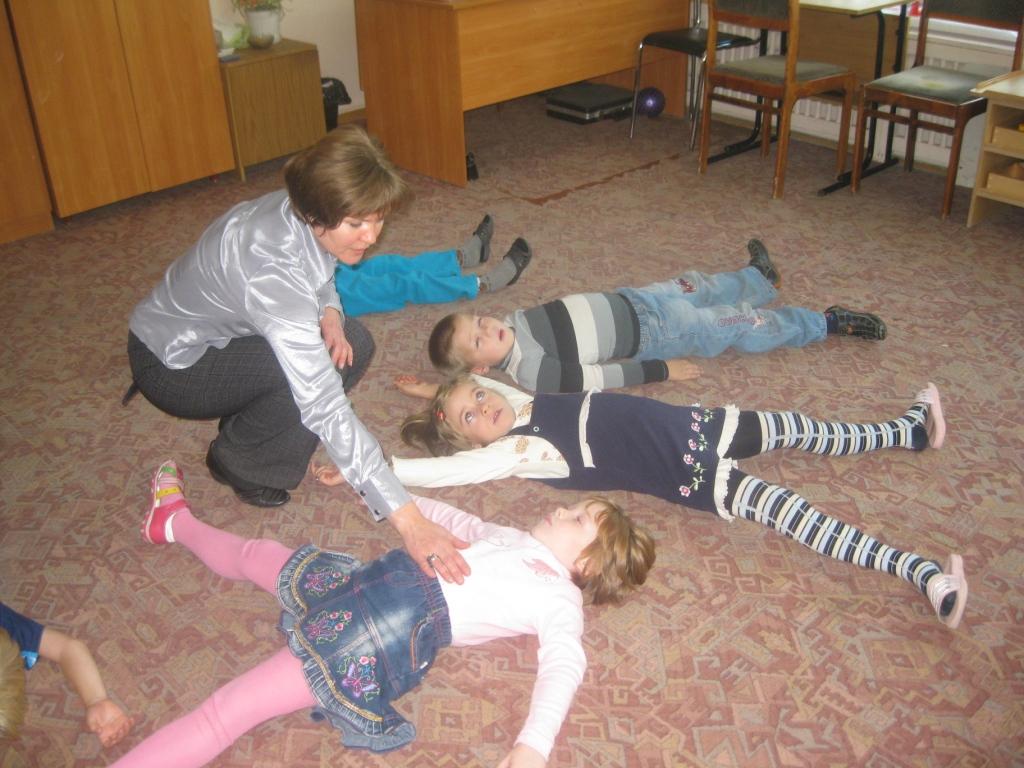 Прогрессивная мышечная релаксация
Релаксацией называют состояние бодроствования, характеризующееся пониженной психофизиологической активностью, расслаблением, которое ощущается либо во всем организме, либо в любой его системе
Методика психомышечной релаксации по Джекобсону основана на простом физиологическом факте: после периода напряжения любая мышца автоматически расслабляется. 
При овладении важно сильно напрягать мышцы, начиная с правой руки, после этого полностью их расслаблять, и обращать внимание на разницу ощущений, возникающих при напряжении и расслаблении мышц.
Визуализация(активное включение представлений и чувственных образов)
Воображая приятные, спокойные картинки человек достигает расслабления не только тела, но и сознания. Универсальными для релаксации считаются образы моря с легкими голубыми волнами, образы неба с медленно 
плывущими мягкими облаками, представления себя в лодке на тихом озере. В целом,    наиболее комфортными для отдыха, умиротворяющими                                                                                 являются голубой и зеленый цвета.
Когнитивные стратегии(использование программирующей и регулирующей силы слова)
Изменение неадекватных убеждений, отказ от нереальных требований  к себе  (например, что мы должны соответствовать каким-либо стандартам, чьим-либо ожиданиям)
      Ставьте перед собой реально достижимые цели, правильно оценивайте свои силы и возможности.
2. Анализ поражений
Если вы потерпели в чем-то неудачу, научитесь извлекать из этого правильные выводы.
Вместо того, чтобы ругать себя: «Я плохо написал контрольную, потому что я глупый и ничего у меня не получается», вы должны реально смотреть на вещи: «Я плохо написал работу, потому что плохо подготовился»
Это поможет в следующий раз избегать подобных неприятностей  и верить в свои силы.
3.  Формирование позитивных утверждений
4. Преодоление нежелательных мыслей методом самовнушения и самоубеждения
Умей спокойно относиться              к тому, чего не в силах изменить  
                                                       Сенека
Можно использовать фразы:
Я сделал все, что мог
Подумаю об этом завтра
Не боги горшки обжигают
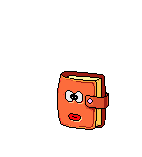 5.  Ведение дневника
В дневнике вы можете описывать свои чувства, освобождаясь от них и понимая, что за ними стояло.
Анализируйте: 
Что важно для меня?
 Чего можно было бы избежать?
Что я могу сделать?
И конечно юмор!
Юмор – это спасательный круг на волнах жизни. Мир уцелел, потому что смеялся.
«Смех так полезен, что одна минута хохота приносит человеку столько же пользы, как и 45-минутная физическая нагрузка»
                             А.Кичаев
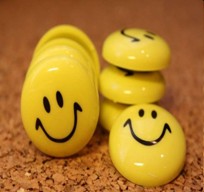